PROGETTO judo in palestra con il maestro daniele viola
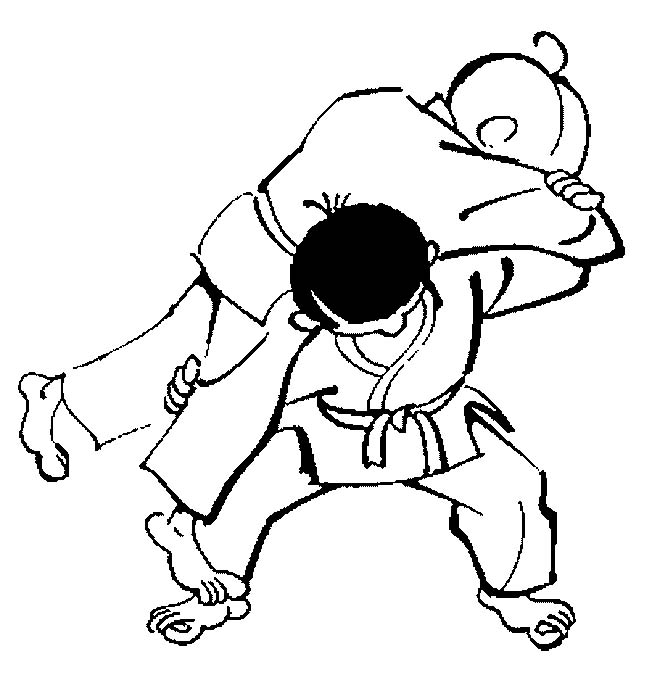 CLASSE  3^B
SCUOLA PRIMARIA «A. Manzoni»
Paderno Dugnano
a.s. 2018/2019
Il rosso,  Il primo dei colori primari E L’INDICATORE SPAZIALE SOPRA
Montiamo il tatami
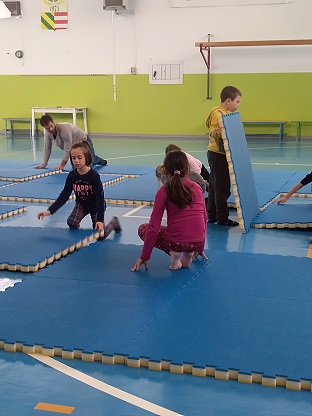 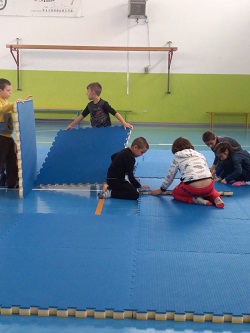 SOPRA
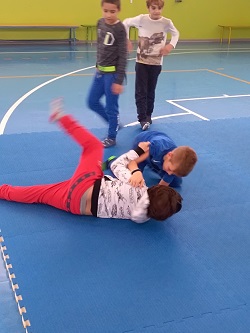 Prendiamo confidenza con le prese
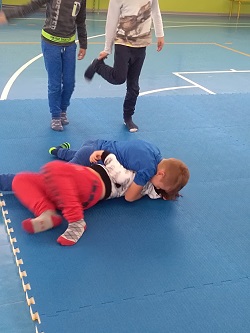 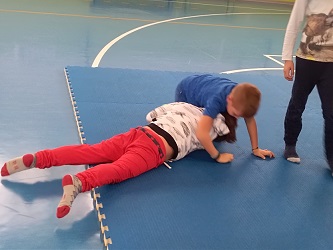 Attenzione a non uscire dal cerchio!
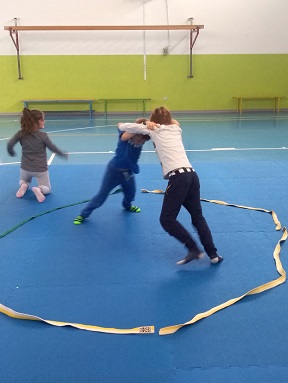 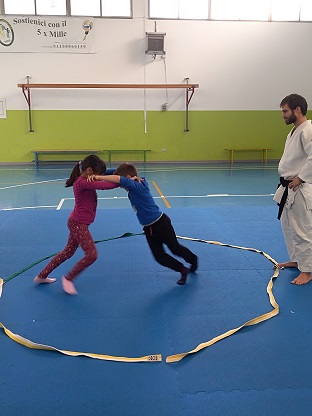 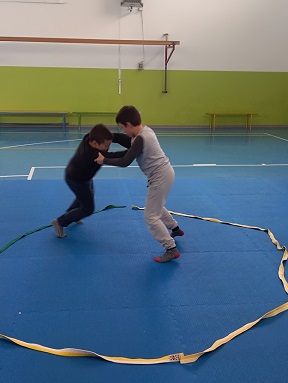 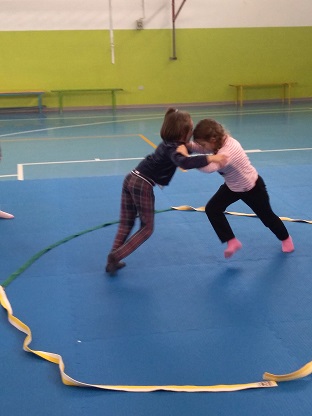 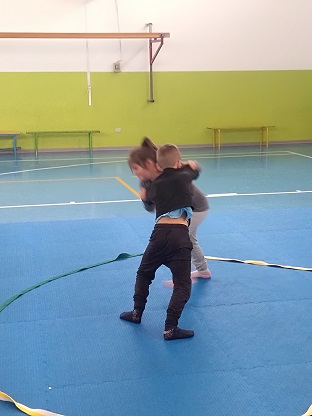 Non è così facile come sembra